Жестовые зыки
17 октября

Лена Пасальская
Что сегодня будет?
Жестовые языки – это…?
Жестовые языки – это…?
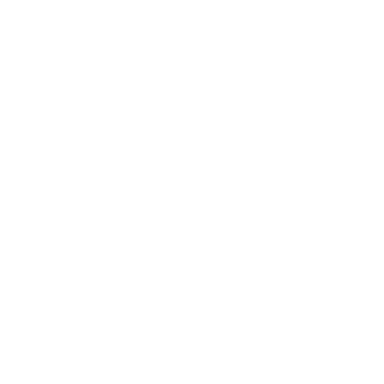 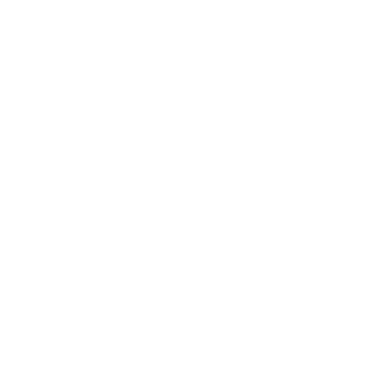 Жестовые языки – это…?
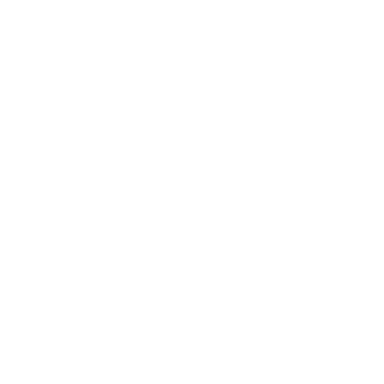 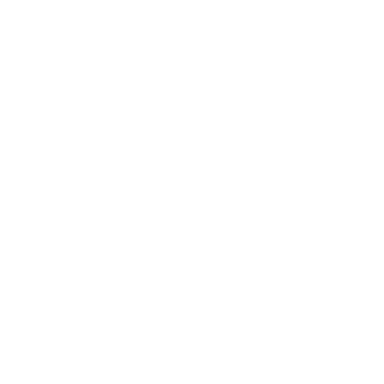 Кто говорит на жестовых языках?
Кто говорит на жестовых языках?
[Speaker Notes: Глухие  и люди с нарушением слуха. Они могут быть из глухих и слышащих семей. Тогда разный уровень усвоения жя
Табу: в Австралии во время траура, охоты, 
В Армении замужние женщины не могли разговаривать при муже.]
Таврские горы, Турция
[Speaker Notes: Central Taurus Sign Language]
Жестовый язык – натуральный язык
ЖЯ – натуральный язык
Сколько жестовых языков?
1?
Сколько жестовых языков?
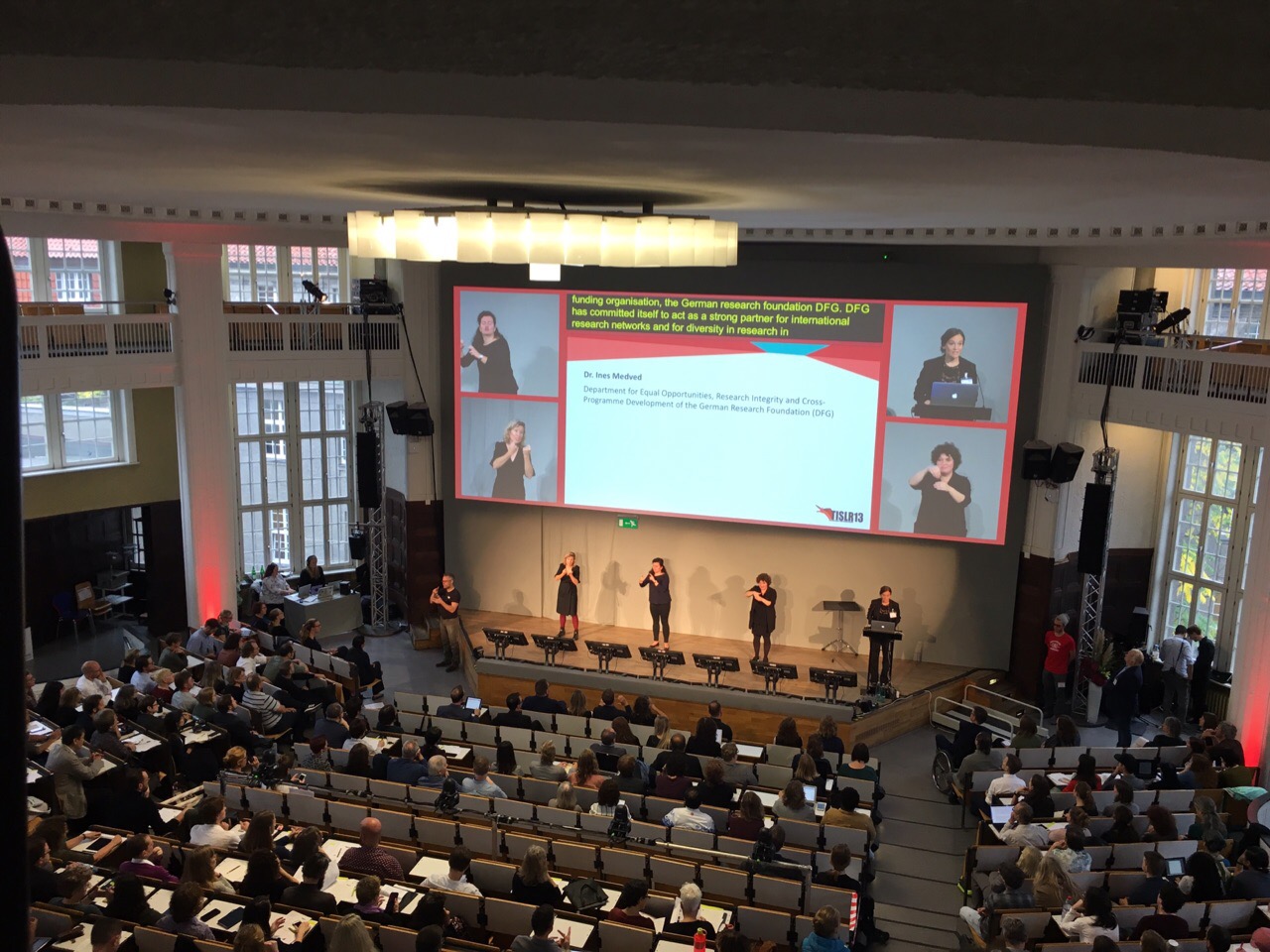 >1
137
Сколько жестовых языков?
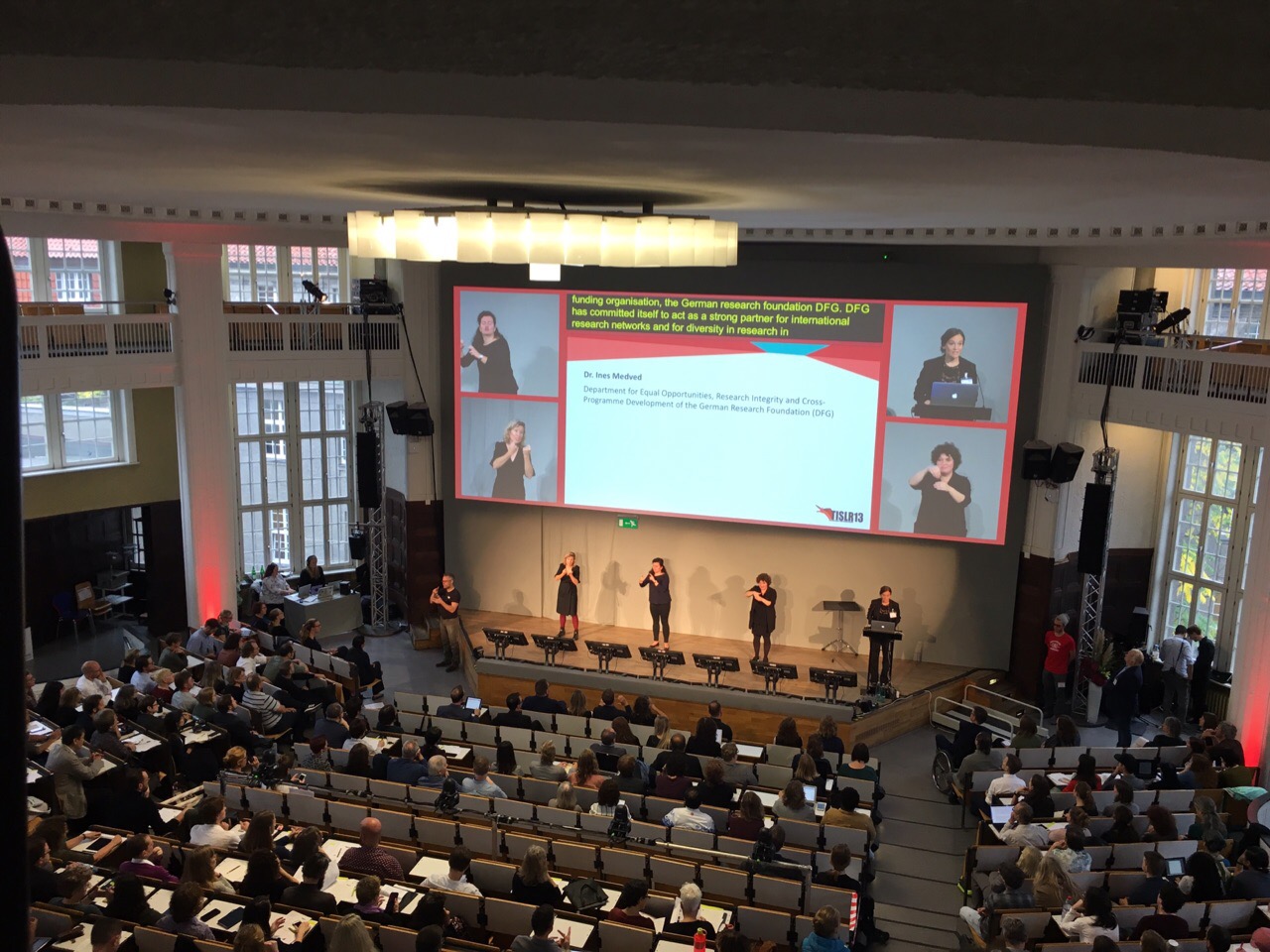 >1
137
>137
Можно ли говорить о генеалогии?
Происхождение ЖЯ
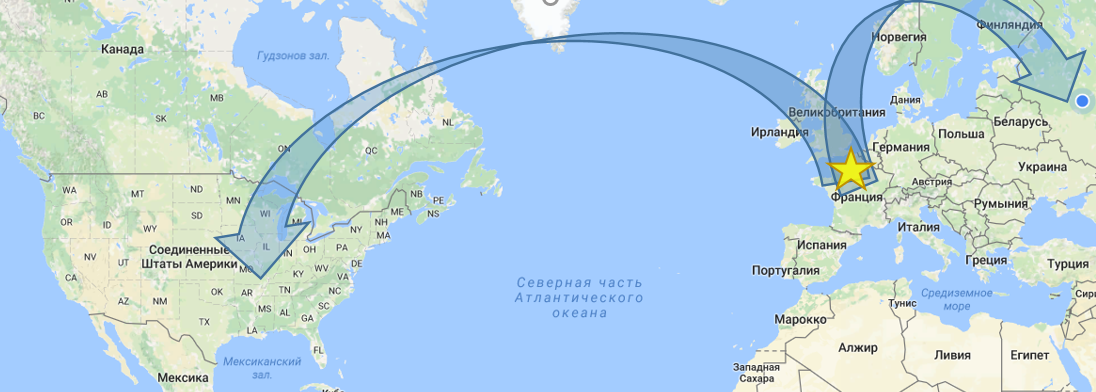 Соответствует ли ЖЯ ЗЯ?
Распределение ЗЯ
Распределение ЖЯ
В одной стране много языков:
Россия
Австралия
Один язык на несколько государств:
Америка и Англия
В одной стране много языков:
Шри-Ланка
Один язык на несколько государств: 
РЖЯ в бывших странах СССР
Не соответствие ЗЯ:
американский и британский ЖЯ
Но соответствующий ЗЯ используется
Калькирующая жестовая речь
Искусственный ЖЯ
Международный ЖЯ
~Эсперанто
Особенностижестовых языков
Как можно использовать пространство?
Использование пространства
Расположение предметов в реальности 
Как задаются участники события
Согласовательные глаголы
Что такое иконичность?
Иконичость
Схожесть жеста и объекта в мире, который этот жест обозначает
! Из жеста нельзя понять значение
[Speaker Notes: дерево]
[Speaker Notes: кошка]
[Speaker Notes: стул]
[Speaker Notes: кровать]
[Speaker Notes: черепаха]
Иконичость
Эффект «буба-кики»
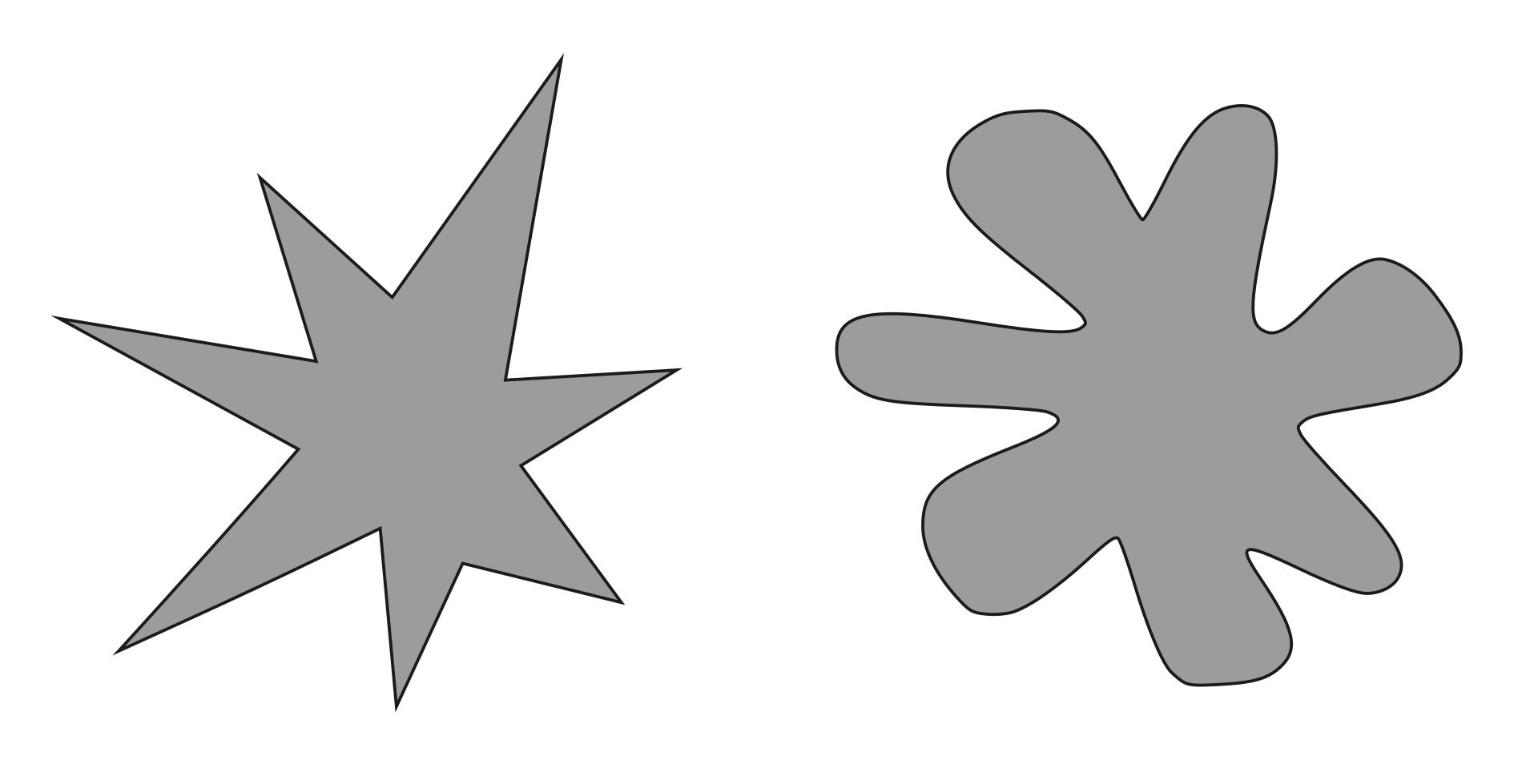 Что из этого «танцевать», «решить»?
«играть»				 «прийти»
«танцевать» 			«решить»
Жестовые языки с лингвистической перспективы
Фонология
Фонология
раздел лингвистики, изучающий структуру звуковой системы языка.
Фонология
раздел лингвистики, изучающий структуру звуковой системы языка.

Фонема – минимальная смыслоразличительная единица языка, не имеющего самостоятельного значения
Минимальные пары
два слова, различающиеся только одной фонемой в одной и той же позиции

том – дом
стул – стол
Поиграем в ученых
Фонология в ЖЯ?
Фонема – минимальная смыслоразличительная единица языка, не имеющего самостоятельного значения

Минимальные пары: том – дом

Есть ли в жестовых языках?
Фонология в ЖЯ!
Конфигурация
Ориентация
Место
Движение
Немануальные маркеры: выражение лица, маусинг
Фонология в ЖЯ: конфигурация
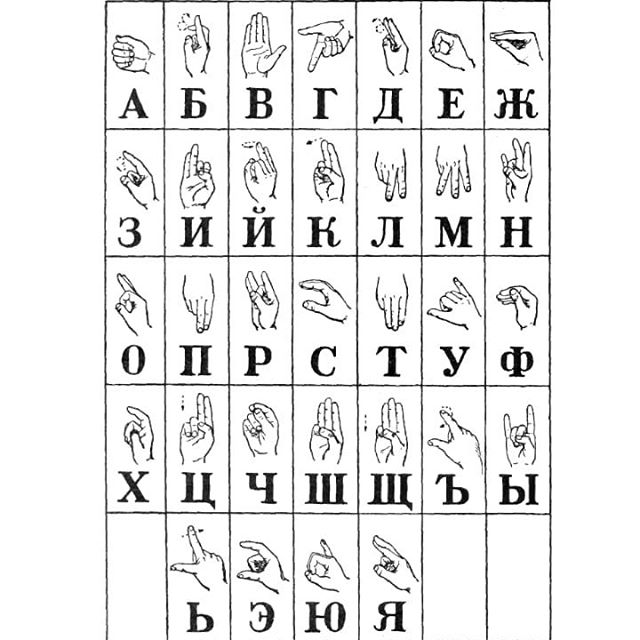 Дактиль – пальцевая азбука
Используют ЗЯ (октябрь, сентябрь)
Не только для конфигурации, но и для маусинга
Фонология в ЖЯ: немануальные маркеры
Маусинг:
Слово из ЗЯ
Может быть и не связан с ЗЯ
Выражение лица:
Морфология
ЖЯ – нет падежей, окончаний, приставок
Есть редупликация, как в индонезийском.
Один суффикс (в РЖЯ) – выражающий профессию
Супплетивизм: положительное – отрицательное: мочь - не смочь, знать – не знать
Синтаксис
Вопросительные слова
отрицание